Детский сад - моя семья!!!
составила  воспитатель. Сирко О.А
Если взятьЛюбовь и верность,К ним добавитьЧувство нежность,Всё умножитьНа года,То получится –Семья!
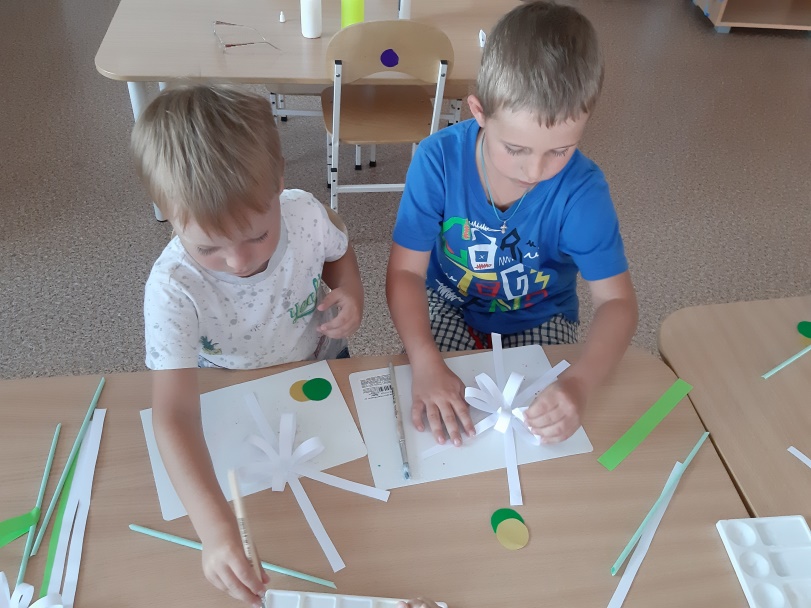 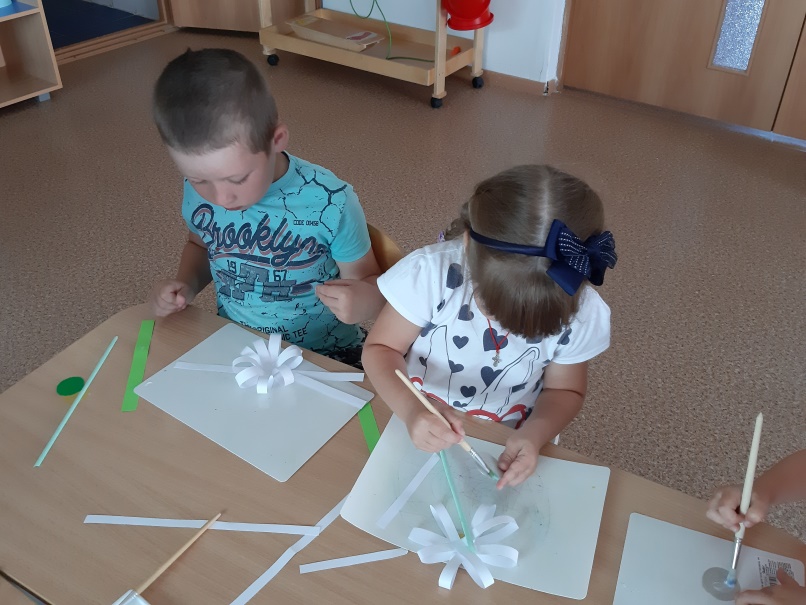 Ромашка – символ семьи!!
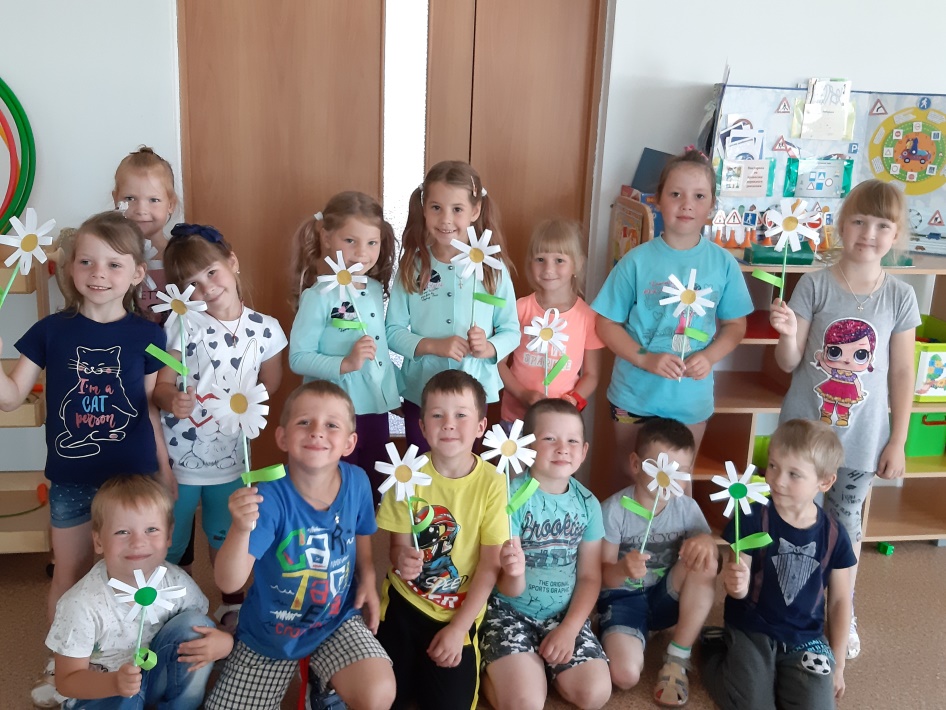 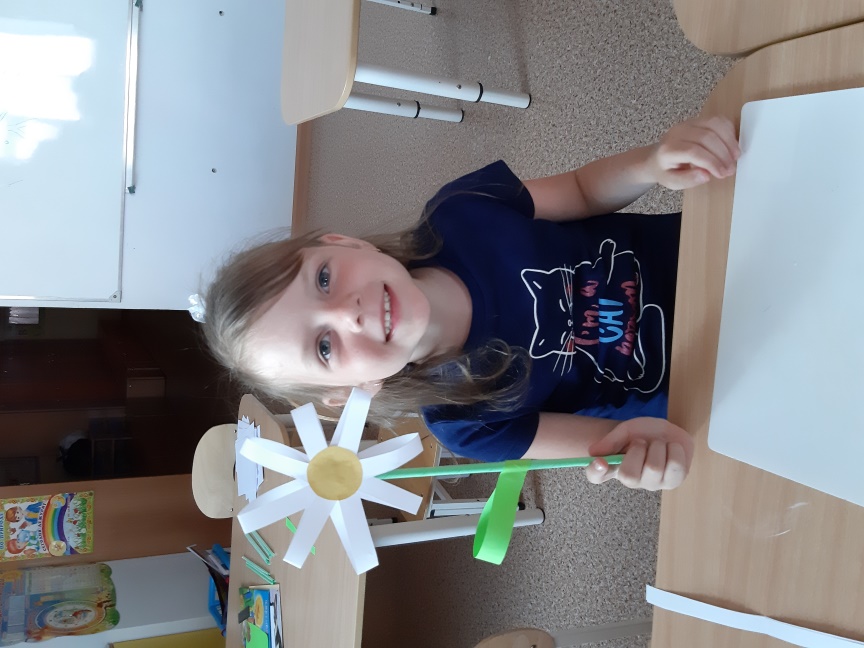 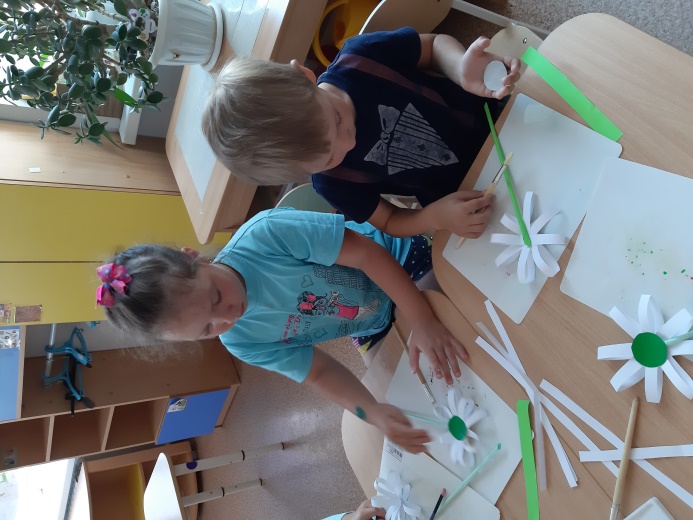 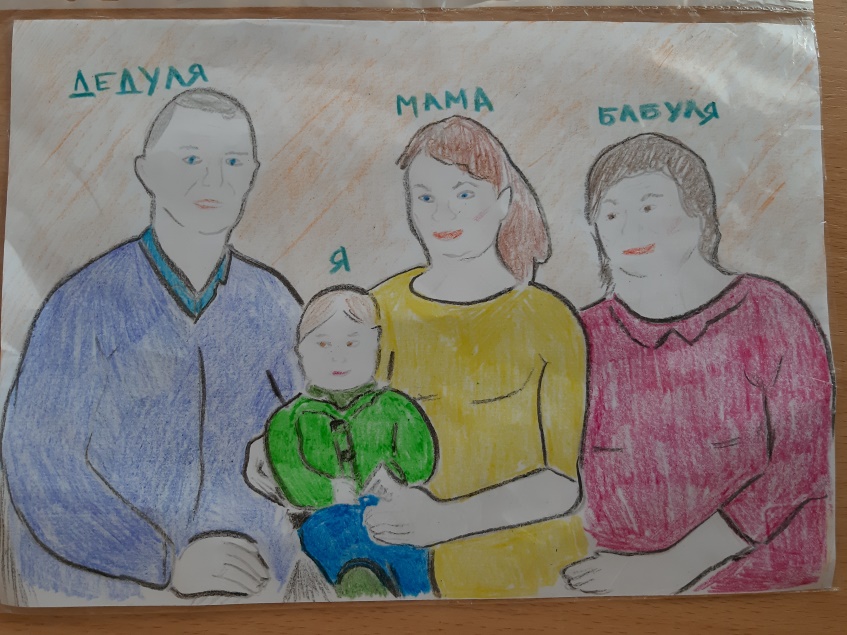 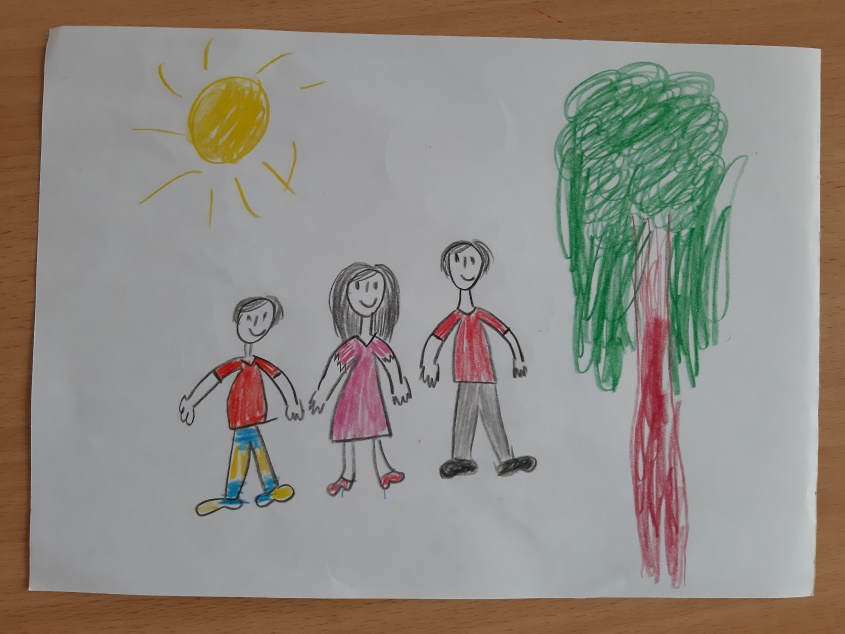 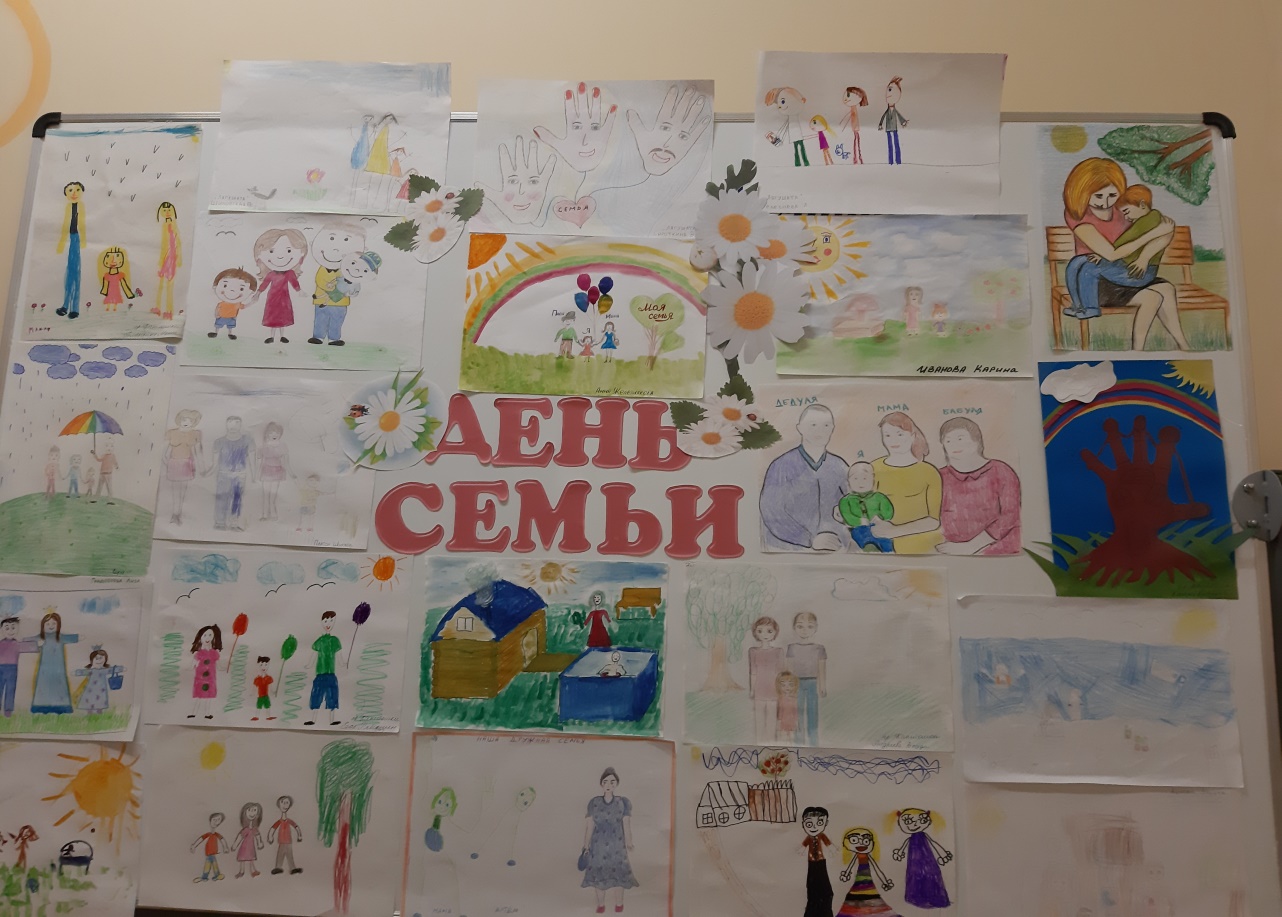 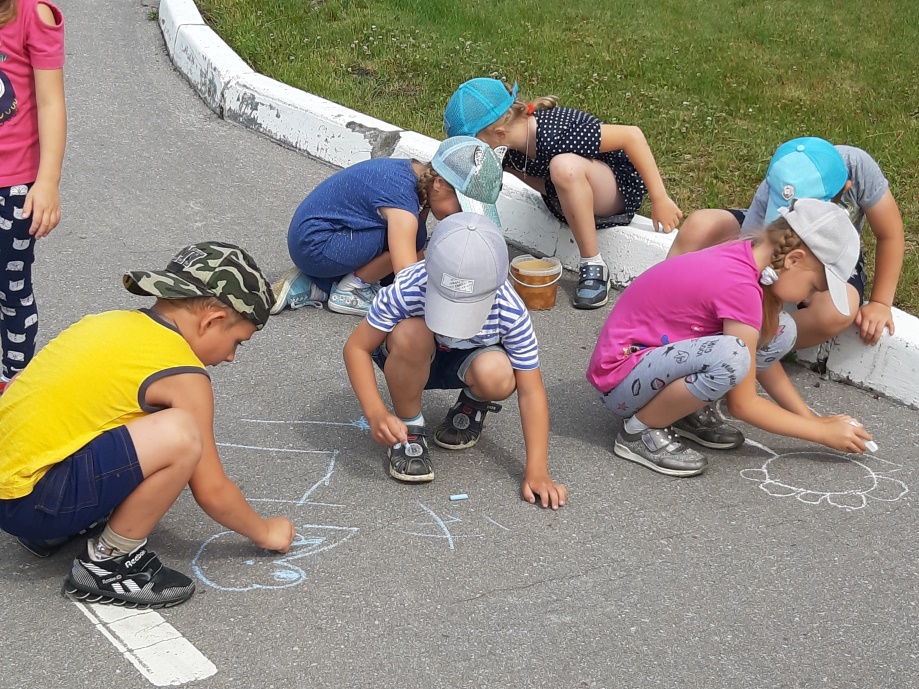 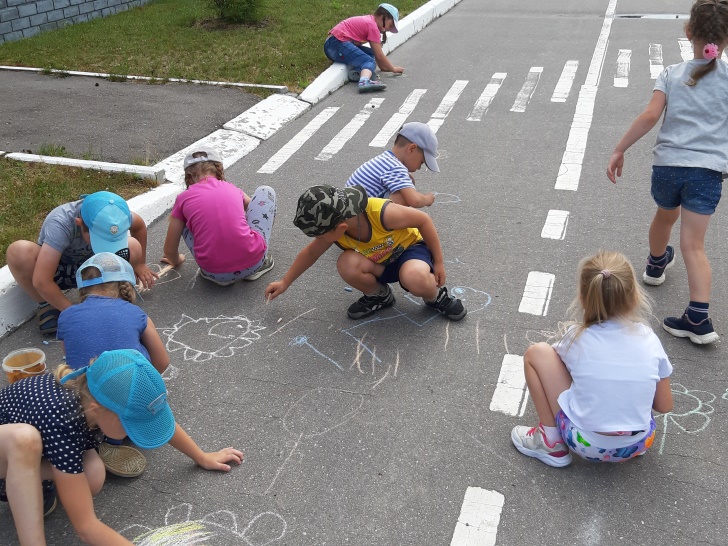 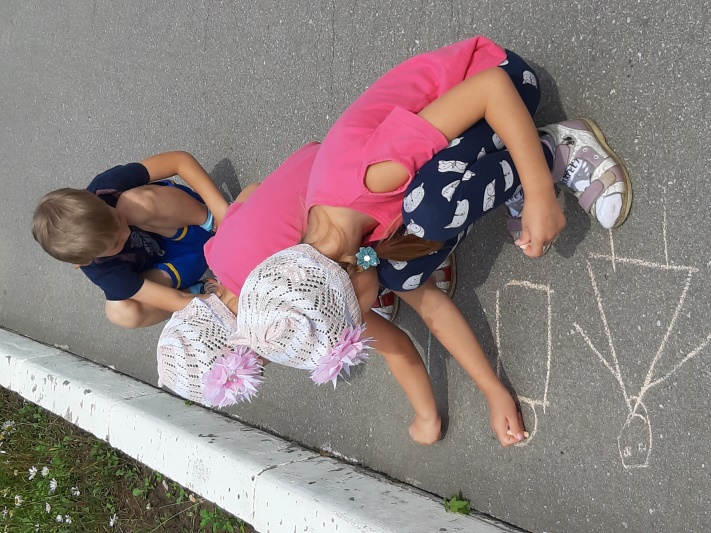 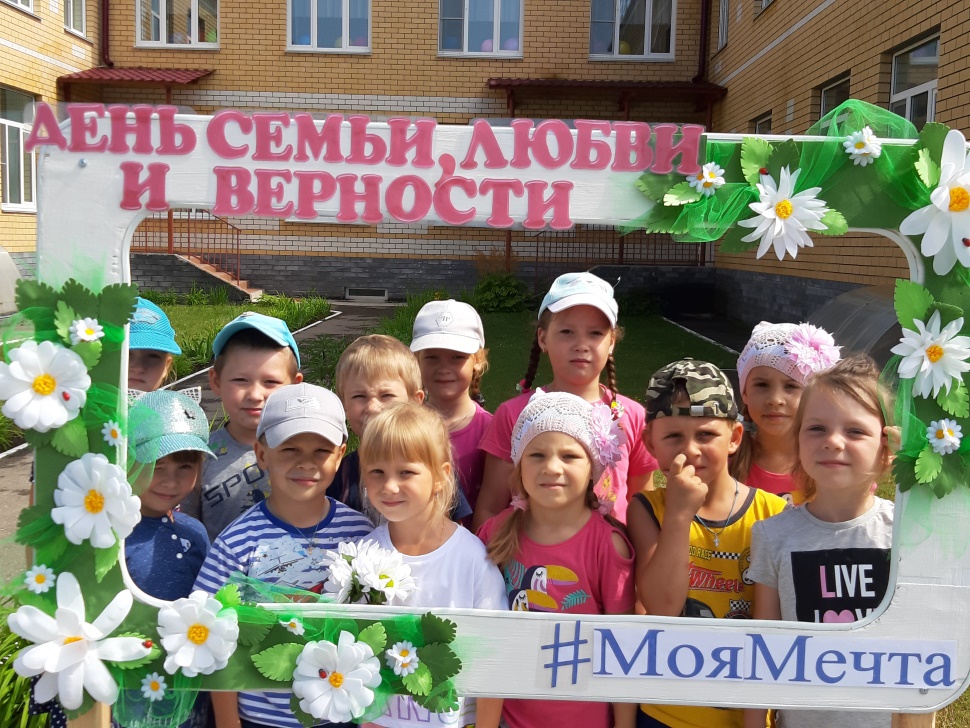